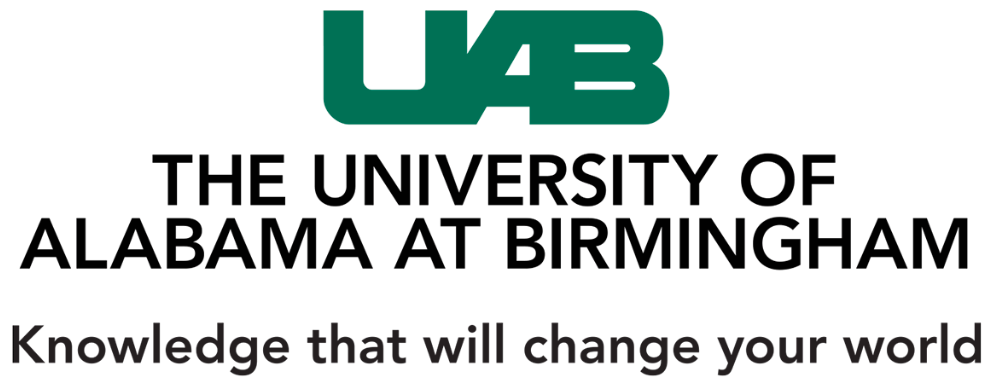 UAB Metabolomics Workshop
December 2, 2015
Imaging metabolomics
Janusz H. Kabarowski, PhD
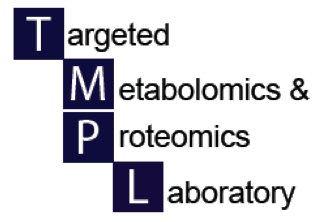 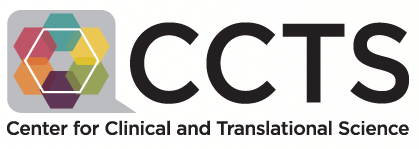 MALDI-IMS for Spatial Analysis of Metabolites in acute kidney injury
H3C
CH3
C
CH3
CH3
H3C
CH3
CH3
OH
C
CH3
CH3
CH3
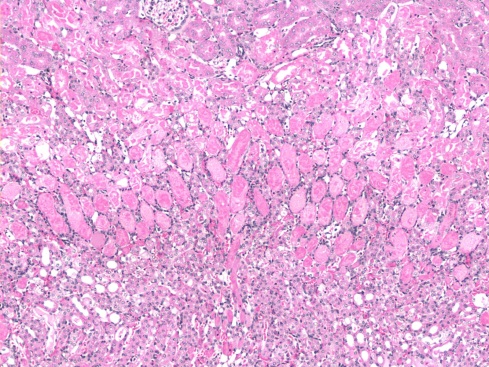 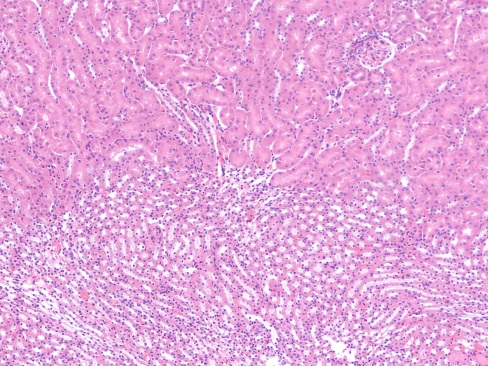 O
HO
HO
OH
HO
HO
O
HO
HO
O
HO
O
NH2
HO
P
O
OH
OH
CH3
O
H
OH
N
CH3
O
O
P
O
CH3
OH
O
O
CH3
O
H
O
N
CH3
O
O
P
O
CH3
OH
O
Janusz Kabarowski, Dept. Microbiology, UAB.
Matrix-Assisted Laser Desorption/Ionization (MALDI):
Matrix molecules absorb laser light, enter an excited state, and collide with sample molecules, facilitating charge transfer to create ions.
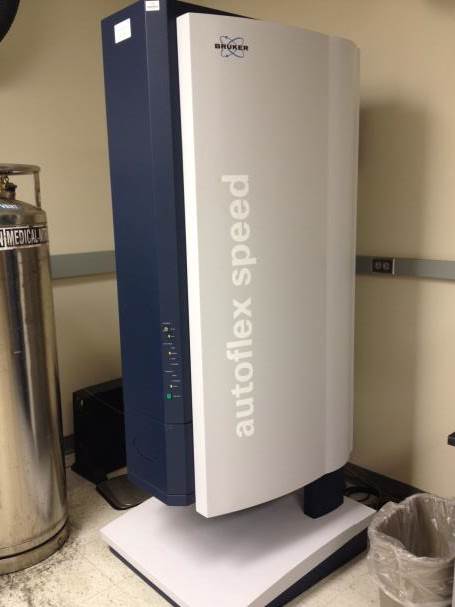 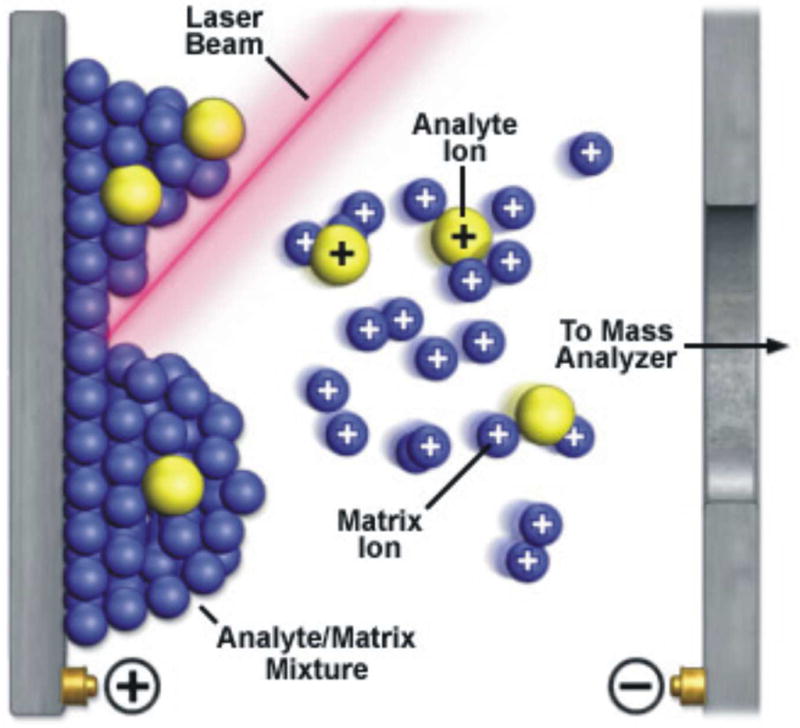 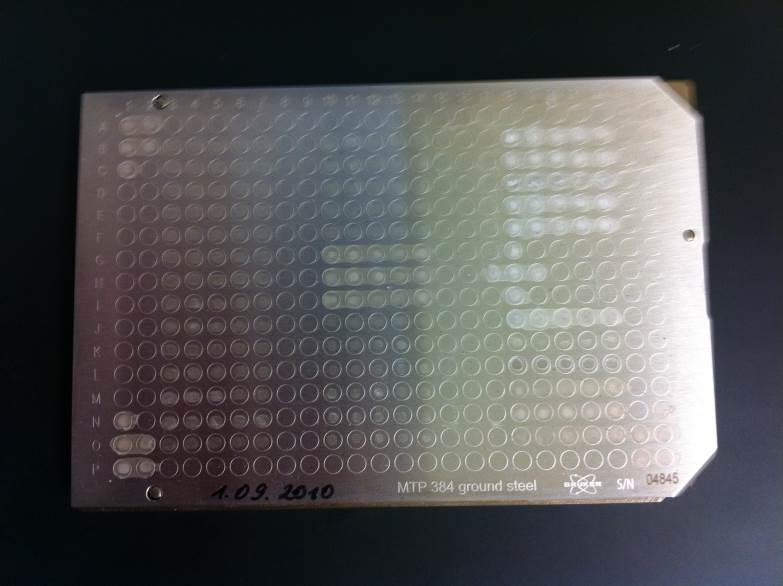 Conventional MALDI plate
MALDI-TOF
instrument
Mass Spectrometric Imaging for biomedical tissue analysis
Kamila Chughtai and Ron M.A. Heeren
Chem Rev. Vol.110(5): pp3237–3277, 2010.
Vacuum sublimation 
Used to apply an even microscopically thin uniform layer of matrix compound onto tissue section
without the need for solvents

	Sublimation: the transition of a substance from solid to
	gas phase without an intermediate liquid phase. 


MALDI matrices for lipid imaging:

DHB: 2,5-dihydrobenzoic acid						(+ve mode)		


1,5-diaminonapthalene					(-ve mode)
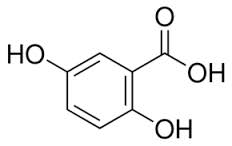 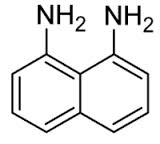 [Speaker Notes: The role of the matrix is to absorb the majority of the laser energy leading to explosive desorption of the matrix crystals together with incorporated analyte into the gas phase without degradation of the analyte. The matrix also aids the ionization of analyte molecules in the gas phase due to the presence of protons from added acids such as trifluoroacetic acid (TFA).]
Cryosectioning onto Indium Tin Oxide (ITO) coated glass slides and scanning digital image of slide for “teaching” FlexControl software on MALDI-TOF.
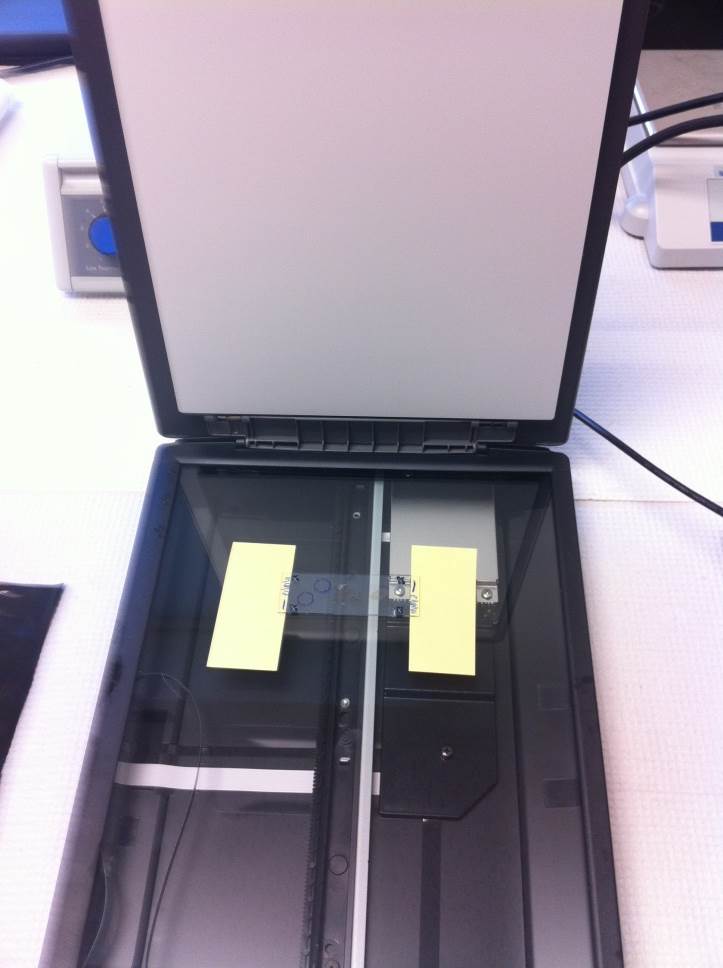 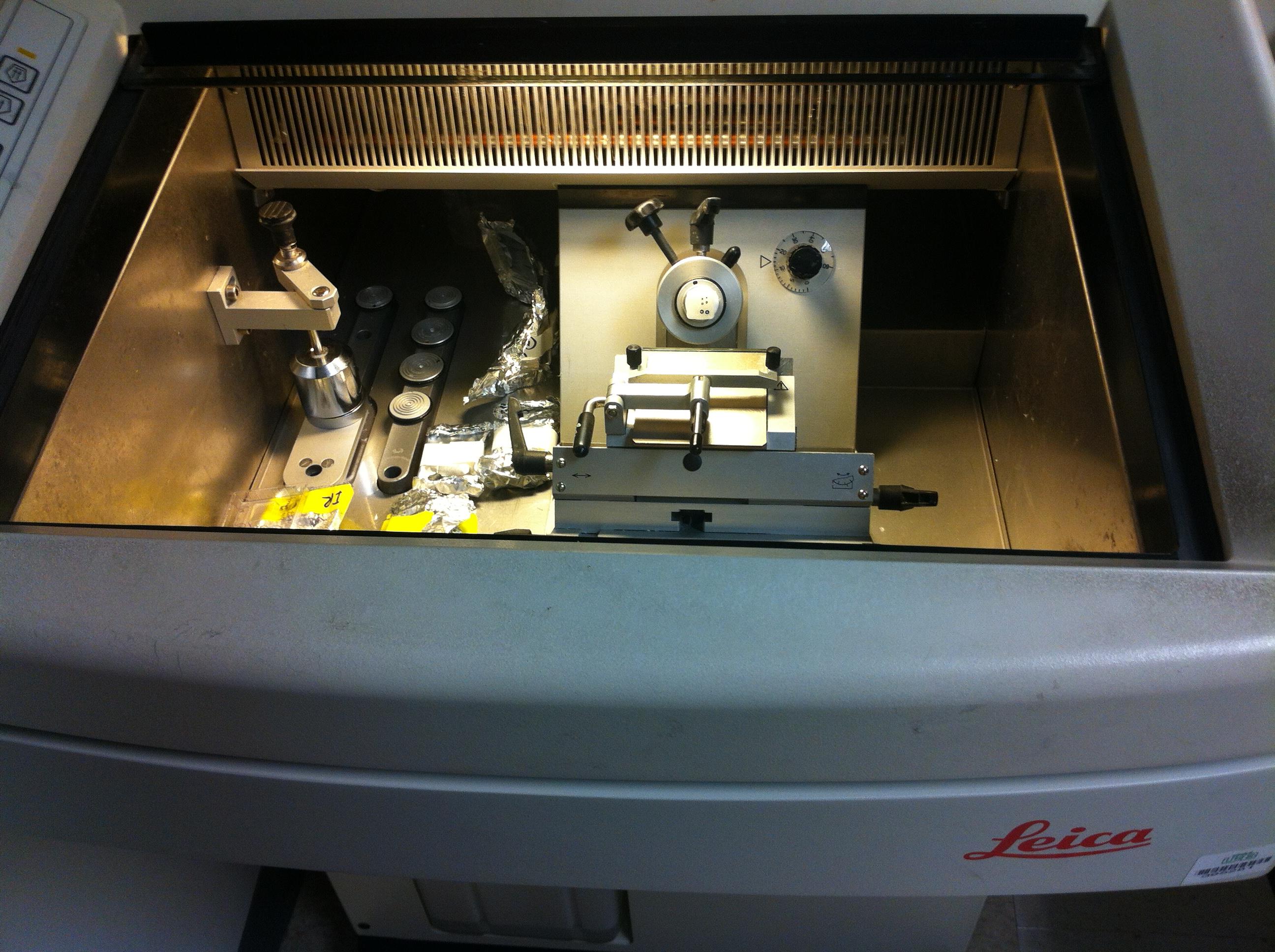 Cryosectioning10% gelatin
embedded tissue block
Minimum 2400dpi
cryosection image
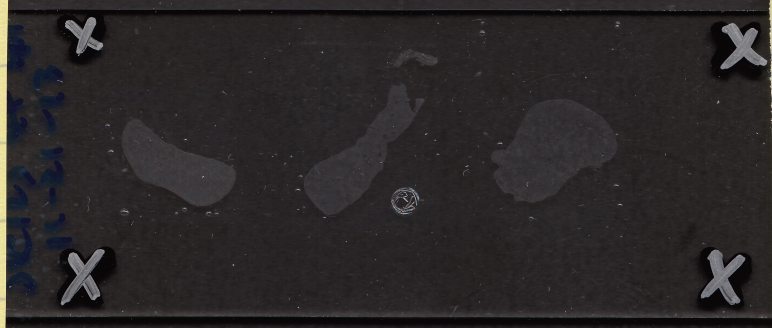 Matrix
application
[Speaker Notes: OCT and other common histological embedding media ionize easily during MS analysis and cause ion suppression. ITO = indium tin oxide…conductive (must be conductive otherwise electrostatic charges will occur).]
How do we apply matrix for MALDI Imaging?
We built a vacuum sublimation apparatus.
Vacuum
micro-valves
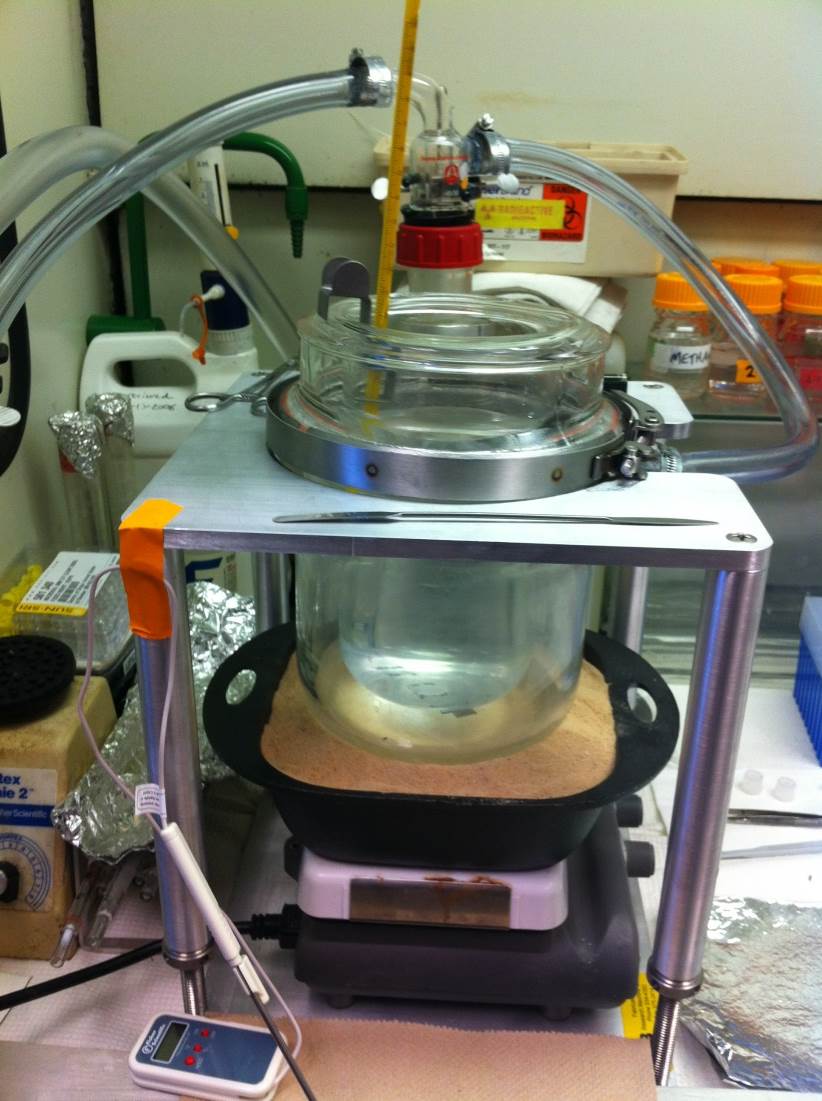 Digital vacuum
monitor
Pirani vacuum
gauge
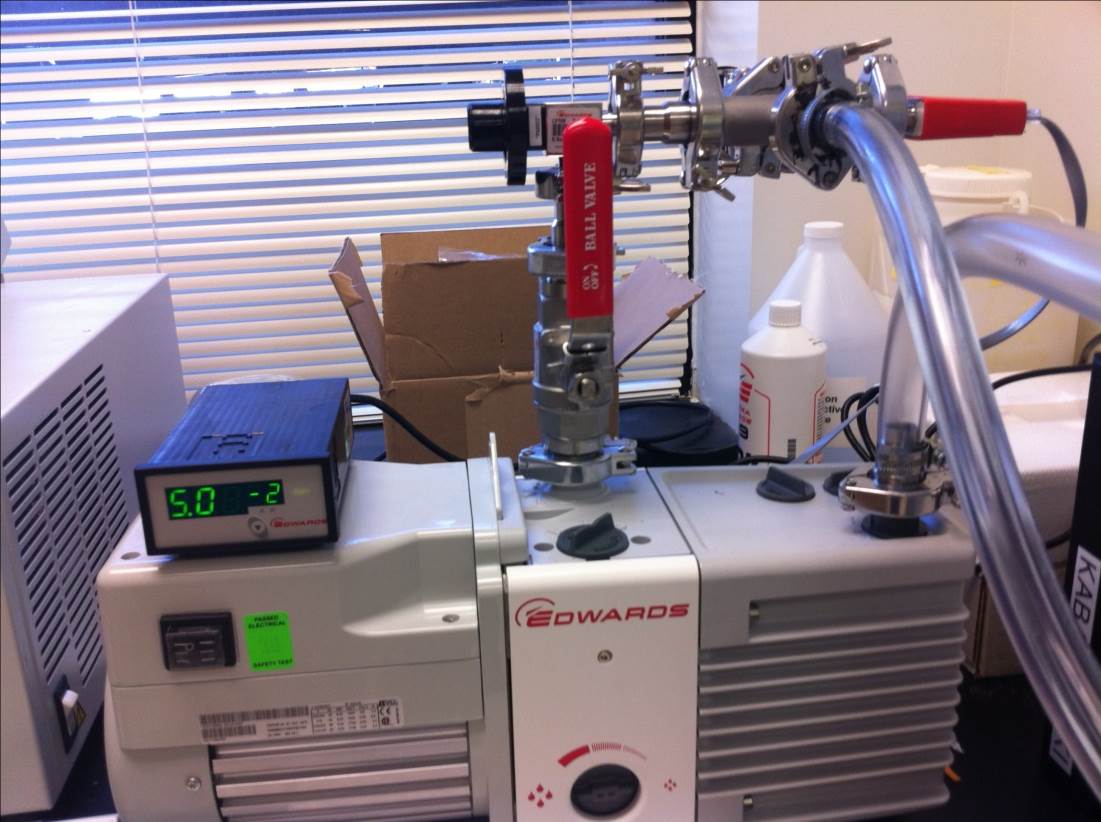 Vacuum
sublimation
chamber
vacuum
exhaust
Heated sand bath
[Speaker Notes: The Pirani gauge is a thermal conductivity gauge used to measure pressure in vacuum systems. It consists of a metal filament (usually platinum) suspended in a tube which is connected to the vacuum system. A heated metal filament suspended in a gas will lose heat to the gas as its molecules collide with the filament and remove heat…..if the gas pressure is reduced, the number of molecules will fall proportionately and so the filament will lose heat more slowly (measuring the heat loss is thus an indirect measure of pressure).]
Matrix deposition by vacuum sublimation
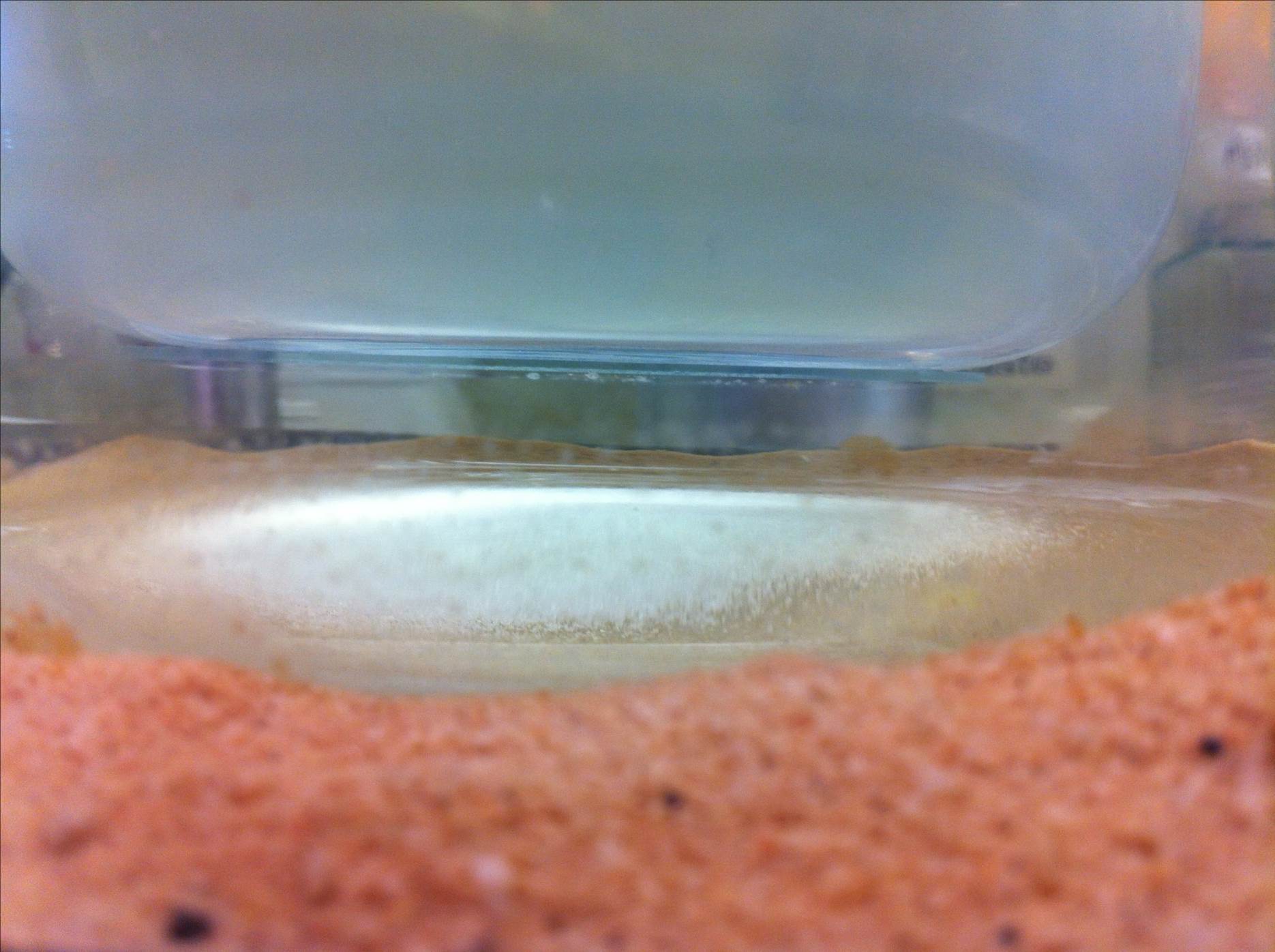 Cold condensor unit
of vacuum
sublimation chamber
5-10°C
0.05 Torr
ITO (indium-tin-oxide coated)
slide with cryosections
Matrix
compound
140°C
Heated sand
Slides with matrix applied by vacuum sublimation
Deposition of the matrix compound is at the molecular level because gaseous molecules recrystallize at the relatively cold surface of the tissue section attached to the cold condenser. 

The uniformity of matrix deposition onto the slide attached to the cold condenser surface reflects the random Brownian motion of the released gaseous matrix molecules.
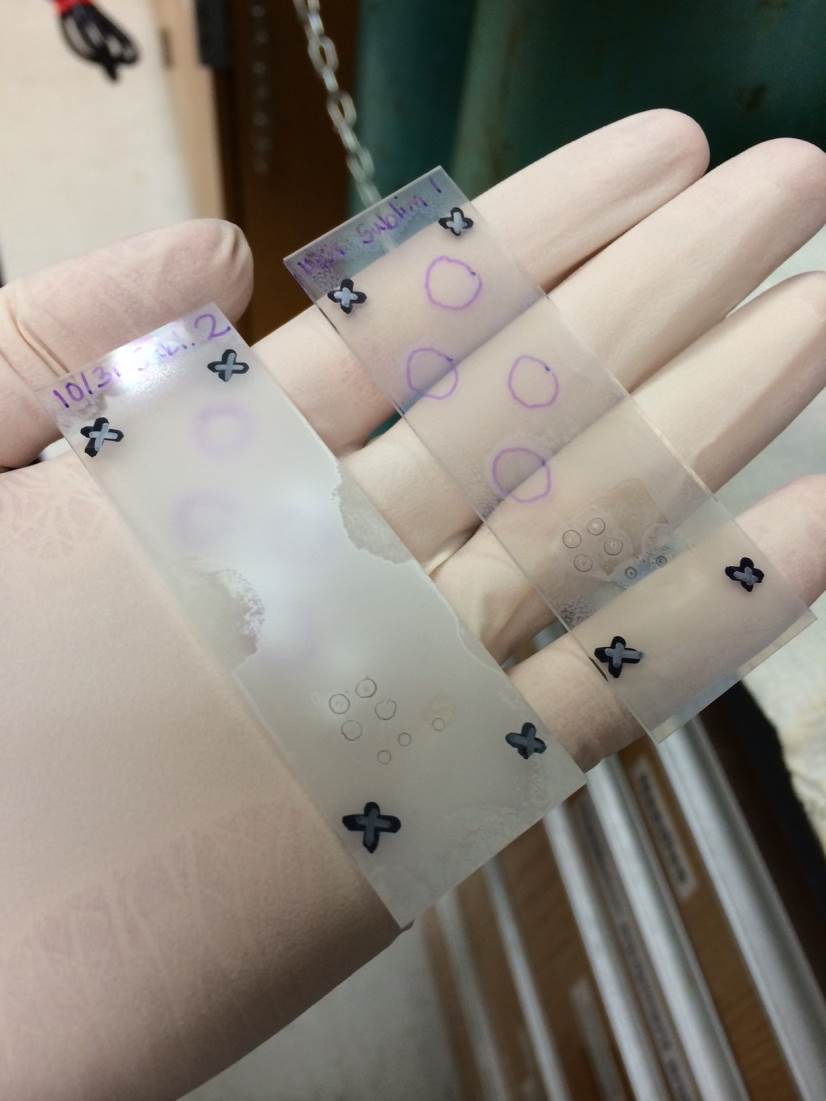 Adapted MALDI plate holds slides for
MALDI-imaging MS
Conventional MALDI plate
MALDI plate for cryosections
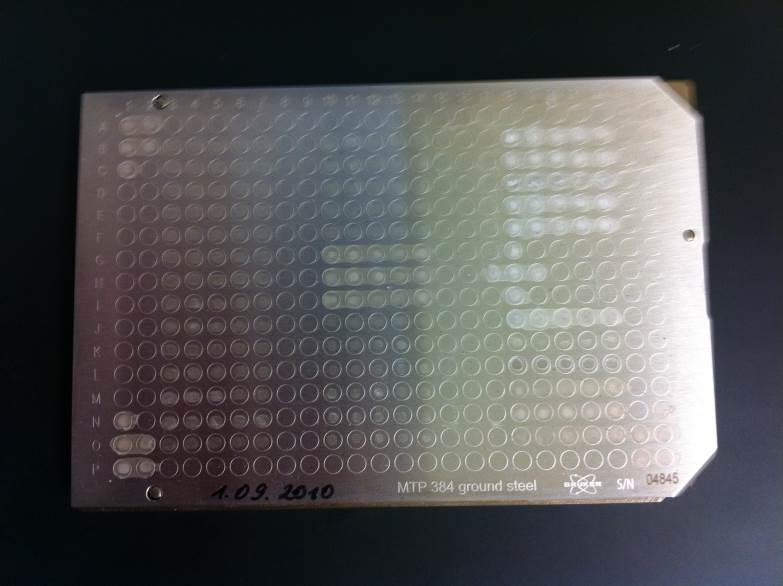 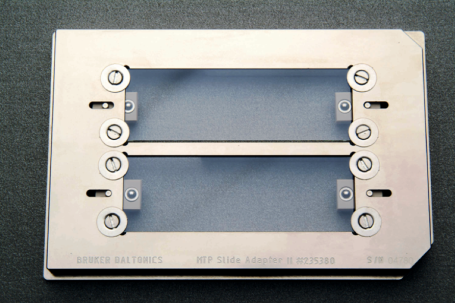 Quantitative and Spatial
Analysis of Lipids Involved in
Acute Kidney Injury
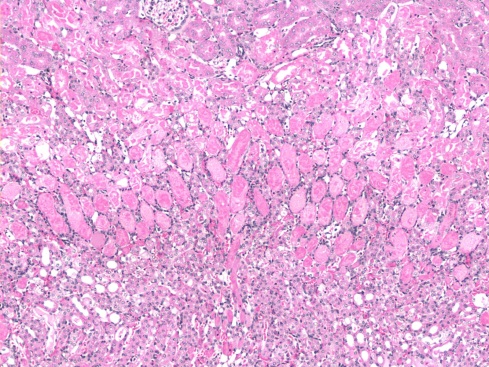 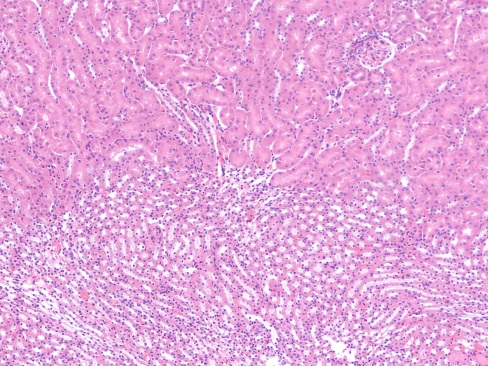 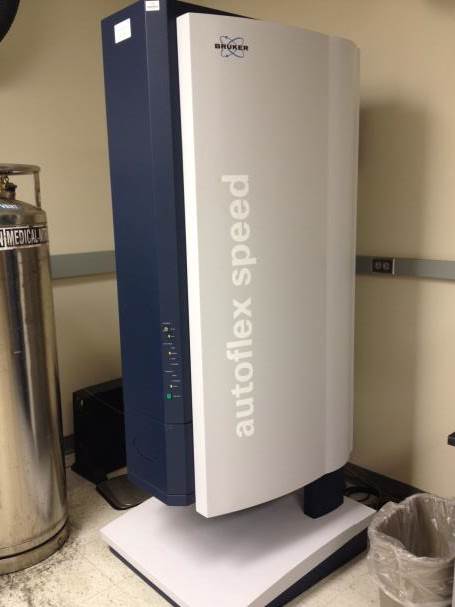 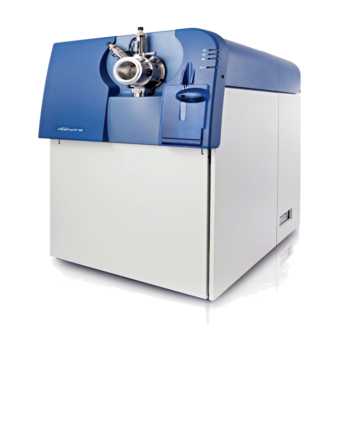 SWATH (MS/MSALL) on 5600 Triple-TOF Mass Spectrometer
8-10 weeks
old C57Bl6/J
Normalized
kidney weight
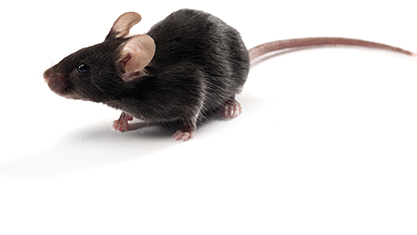 Sham surgery or IR
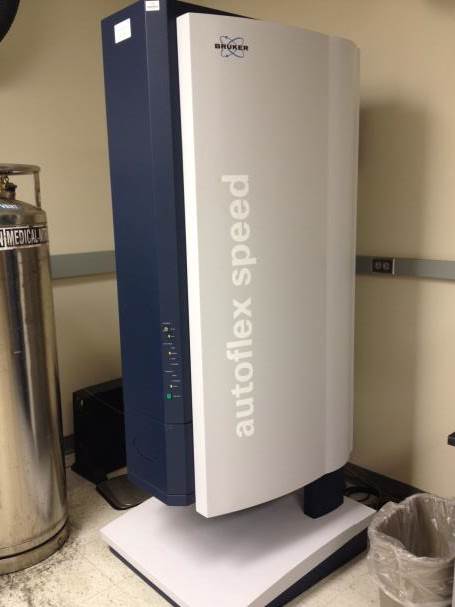 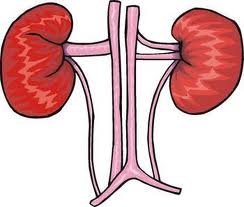 10% gelatin
cryosections
Nephrectomy
MALDI-Imaging MS on a Bruker-TOF Mass Spectrometer
SWATH (Sequential Window Acquisition of all Theoretical Mass Spectra
[Speaker Notes: AB-SCIEX 5600 TripleTOF mass spectrometer. This machine, equipped with data-independent Sequential Window Acquisition of all Theoretical mass spectra (SWATH), generates a comprehensive archive of lipids within an extract for retrospective, quantitative analysis. This technology offers several strengths for delineating unknown pathways.]
A
B
SHAM (6 h)
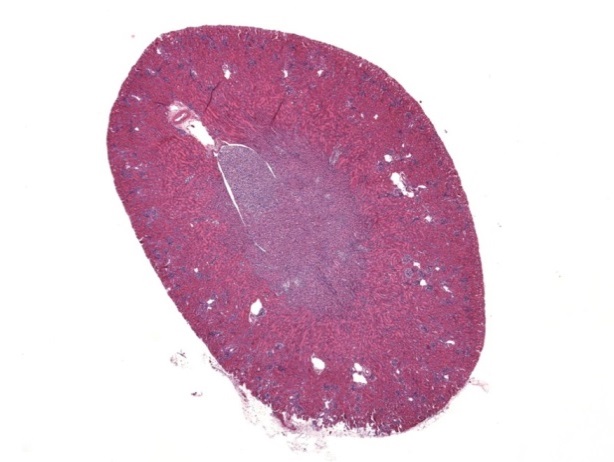 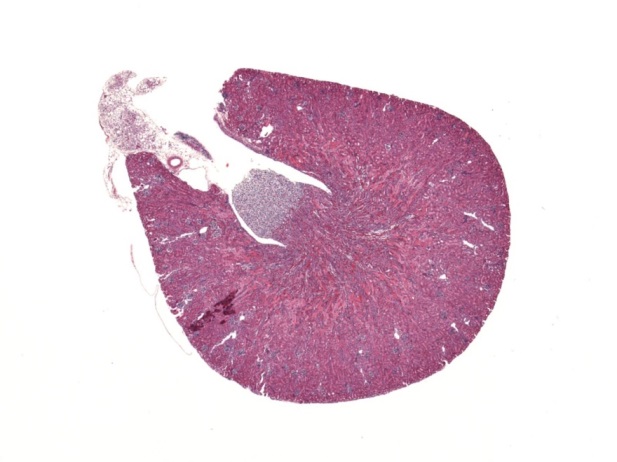 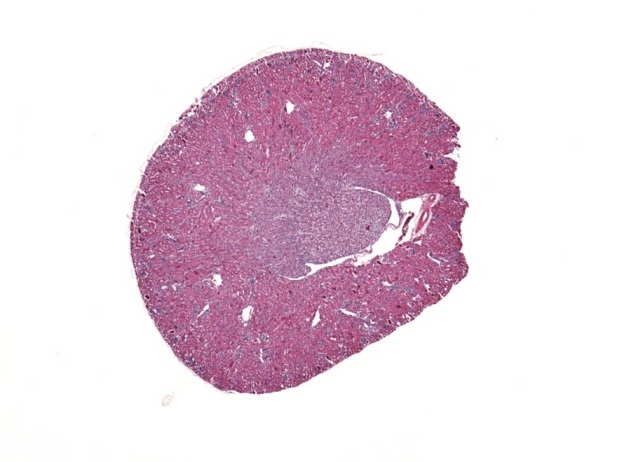 IR (6 h)
SHAM (24 h)
IR (24 h)
*
1.3
*
1.2
1.1
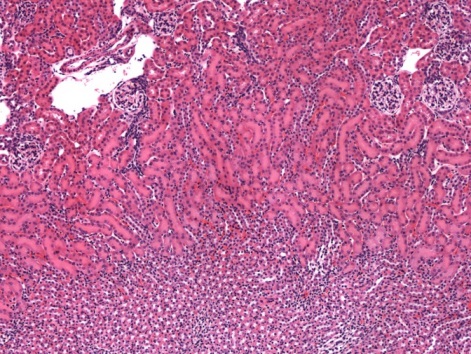 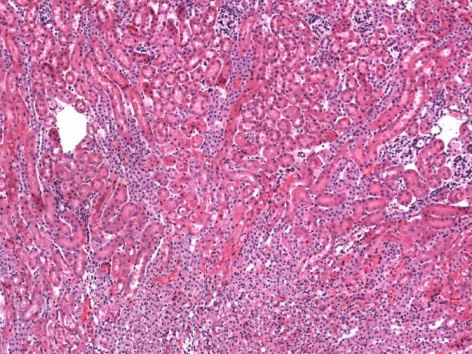 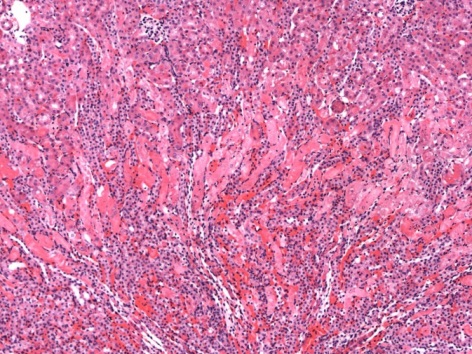 Sham
IR 6 h
IR 24 h
1.0
0.9
0.8
*
0.7
Plasma creatinine (mg/dl)
H&E
100mm
0.6
0.5
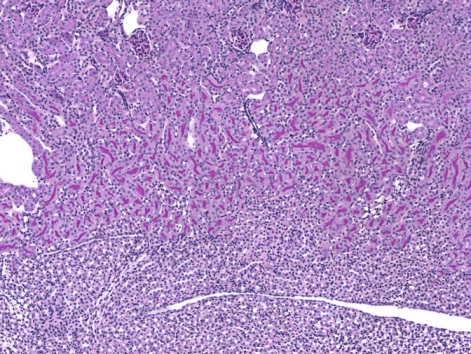 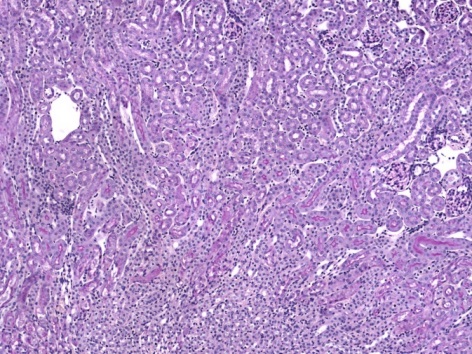 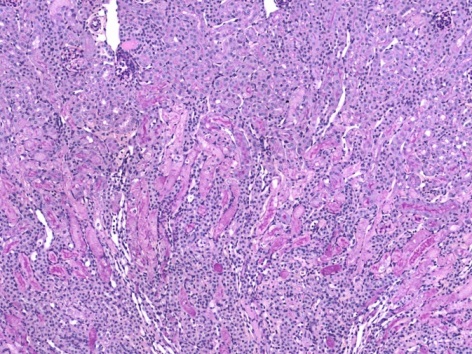 0.4
0.3
0.2
0.1
PAS
0
[Speaker Notes: Clinically, ischemia is a le 

AKI refers to a complex disorder that comprises multiple causative factors and occurs in a variety of settings with varied clinical manifestations that range from a minimal but sustained elevation in serum creatinine to anuric renal failure. ading cause of AKI, which may result from a variety of conditions, such as decreased cardiac output, renal vascular occlusion or obstruction, and kidney transplantation.]
PE O-40:5
780.6_639.6
SWATH-MS on renal lipids following ischemia/reperfusion (IR)-induced kidney injury
3.0
12
-log10p
-log10p
GD2 32:2;2
(LCB 18:2;2-2H2O,
LCB 18:1;3-3H2O)
809.7_262.3
PC O-38:1
802.7_184.1
2.5
10
PE O-42:3
812.7_198.1
PE O-40:4
782.6_641.6
2.0
8
PC O-38:1
802.7_184.1
PE O-42:3
812.7_198.1
6
1.5
GT2 26:0;2
(LCB 18:0;2-H2O)
900.8_284.3
4
1.0
PE O-40:4
782.6_641.6
2
0.5
PE O-40:5
780.6_639.6
-15
-10
-5
0
5
10
15
-15
-10
-5
0
5
10
15
Log2FC (6 hours)
Log2FC (24 hours)
SWATH-MS on renal lipids following ischemia/reperfusion (IR)-induced kidney injury
3.0
12
-log10p
-log10p
PC O-38:1
802.7_184.1
2.5
10
PE O-42:3
812.7_198.1
GD2 32:2;2
(LCB 18:2;2-2H2O,
LCB 18:1;3-3H2O)
809.7_262.3
PE O-40:4
782.6_641.6
2.0
8
PC O-38:1
802.7_184.1
PE O-42:3
812.7_198.1
6
1.5
1.0
4
2
2
0.5
Intensity >10
-15
-10
-5
0
5
10
15
-15
-10
-5
0
5
10
15
Log2FC (6 hours)
Log2FC (24 hours)
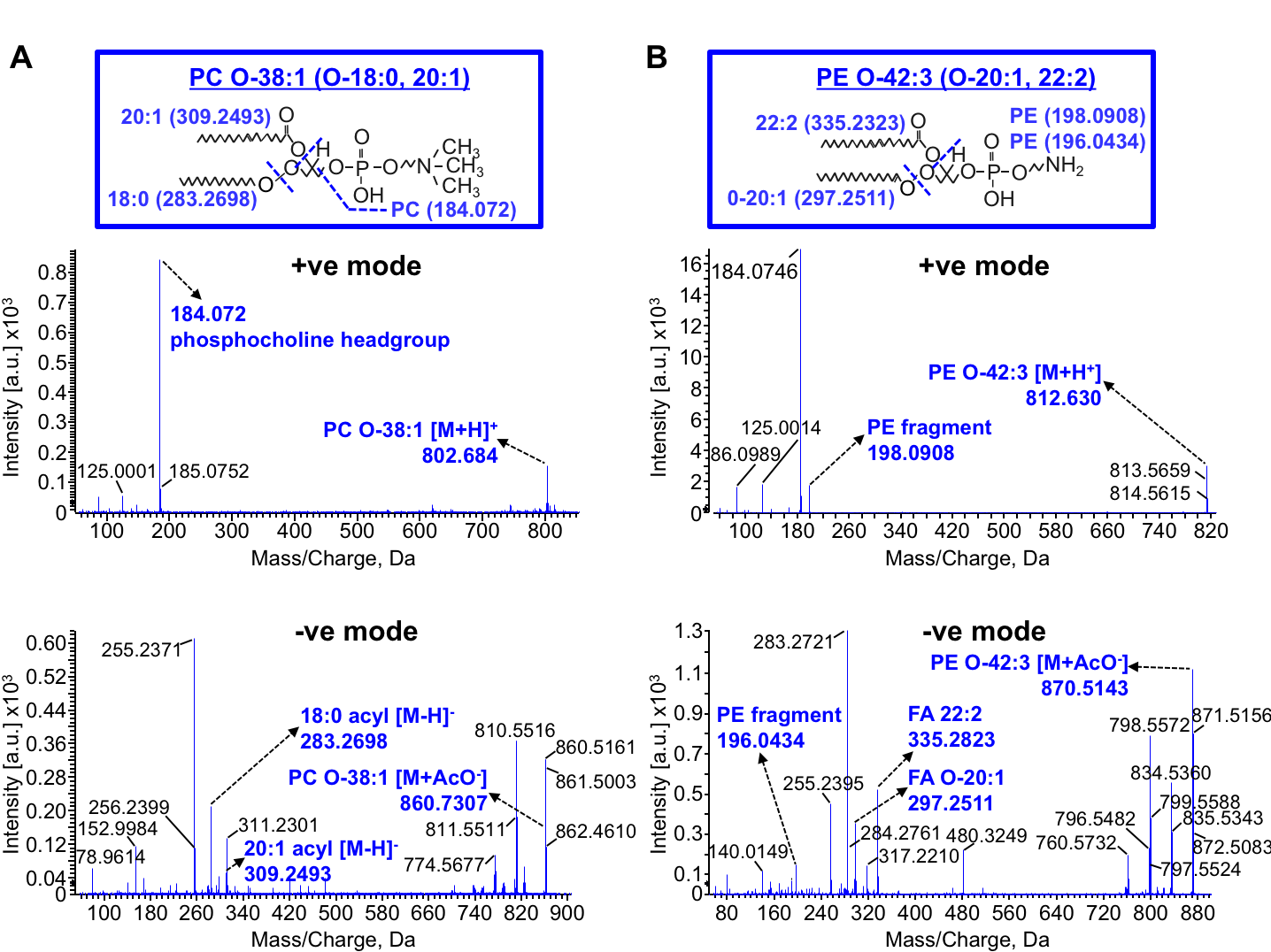 Figure 4
A
20
250
160
18
140
16
200
120
14
100
12
150
PC O-38:1 intensity (au)
PE O-42:3 intensity (au)
PE O-40:4 intensity (au)
10
80
r=0.730
p=0.0062
r=0.717
p=0.00872
r=0.771
p=0.0023
8
100
60
Sham (6h)
Sham (6h)
6
40
IR (6h)
IR (6h)
4
50
20
2
0
0
0
0
2
4
6
8
10
12
0
2
4
6
8
10
12
0
2
4
6
8
10
12
Plasma creatinine (IR 0.5/6h) (mg/dl)
Plasma creatinine (IR 0.5/6h) (mg/dl)
Plasma creatinine (IR 0.5/6h) (mg/dl)
B
25
20
30
0.30
Sham (6h)
18
IR (6h)
25
0.25
r=0.724
p=0.0062
20
16
14
20
0.20
15
12
r=0.532
p=0.0748 (ns)
PE O-40:5 intensity (au)
GD2 43:2;2 intensity (au)
15
10
0.15
Lipid (ng/mg kidney)
10
8
10
0.10
6
5
4
5
0.05
2
0
0
0
0
LA
AA
0
2
4
6
8
10
12
0
2
4
6
8
10
12
5-HETE
9-HODE
12-HETE
15-HETE
13-HODE
Plasma creatinine (IR 0.5/6h) (mg/dl)
Plasma creatinine (IR 0.5/6h) (mg/dl)
802.7m/z [M+H+]
824.7m/z [M+Na+]
PC O-18:0/20:1 imaging in sham and IR kidneys
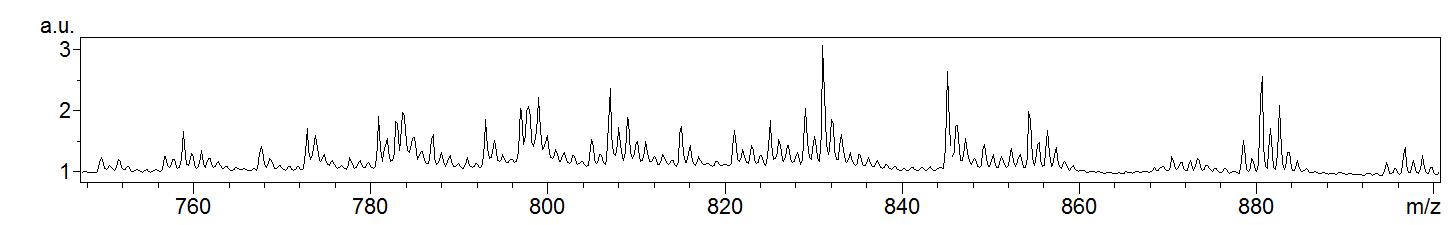 Sham (6 h)
Intensity
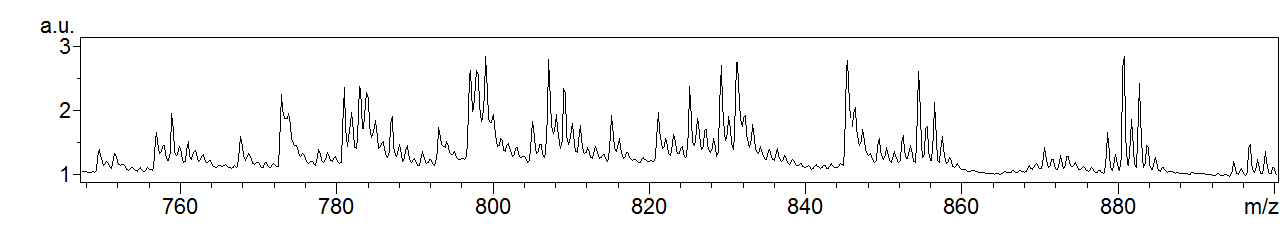 IR (6 h)
1mm
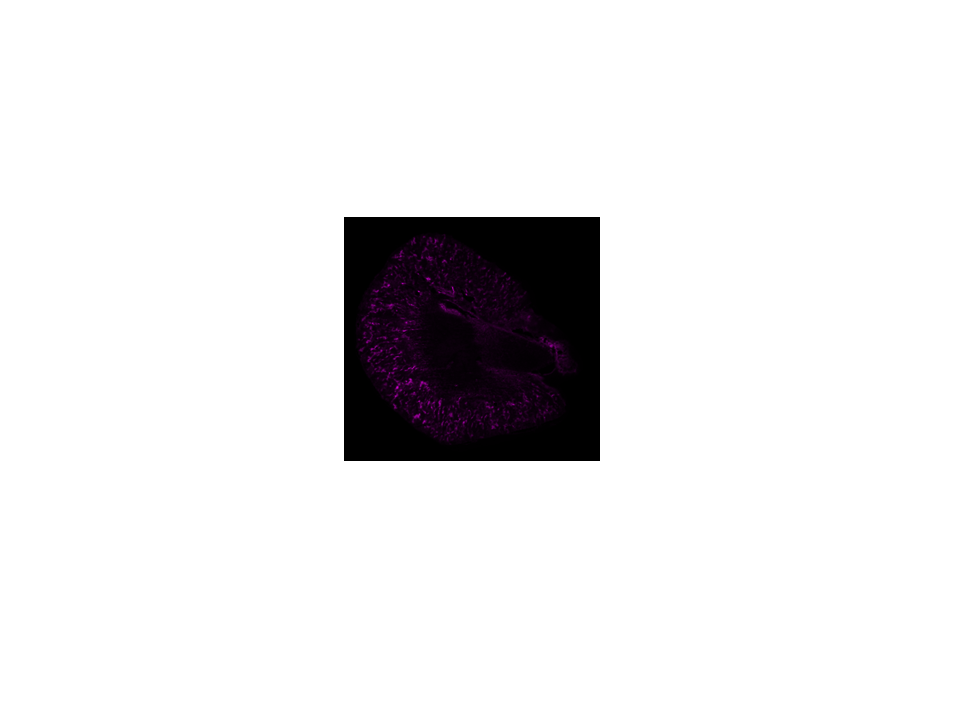 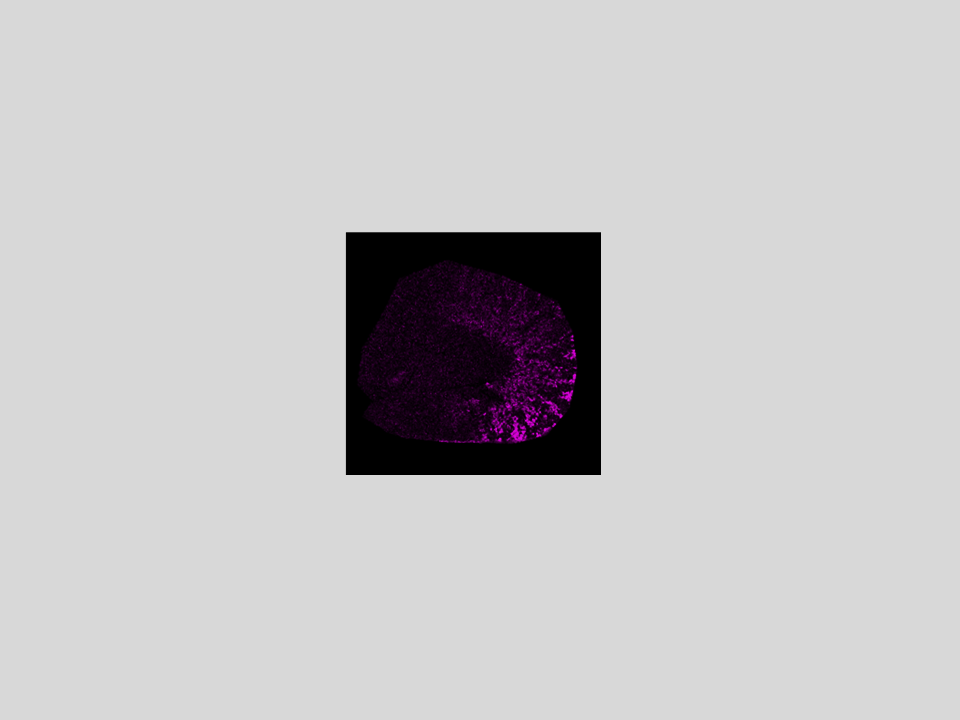 Sham (6 h)
IR (6 h)
802.7m/z [M+H+]
802.7m/z [M+H+]
1mm
Sham (6 h)
IR (6 h)
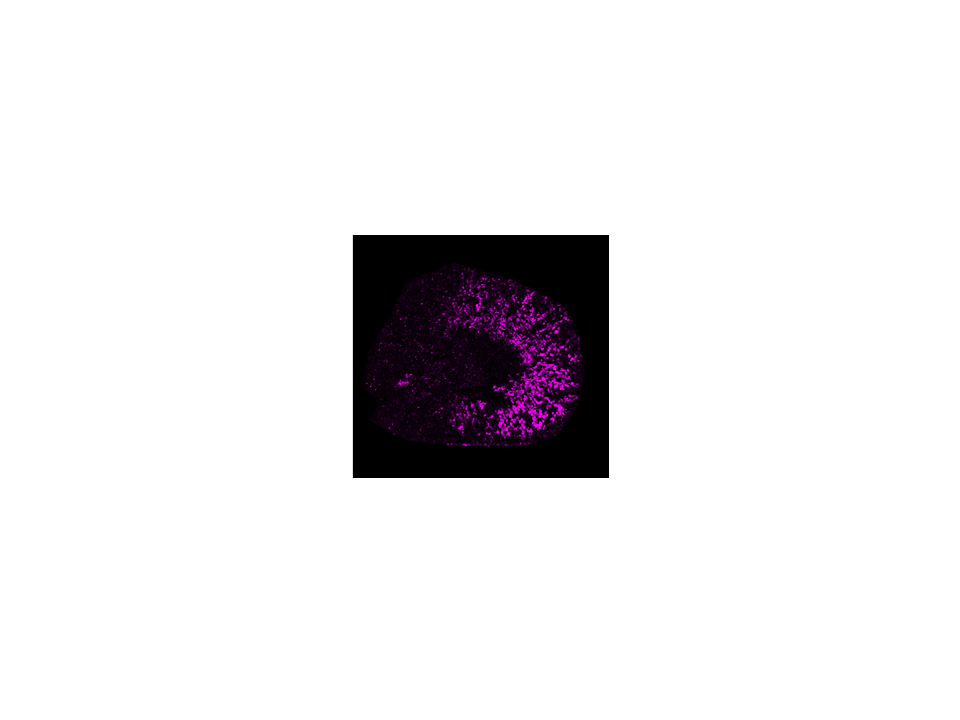 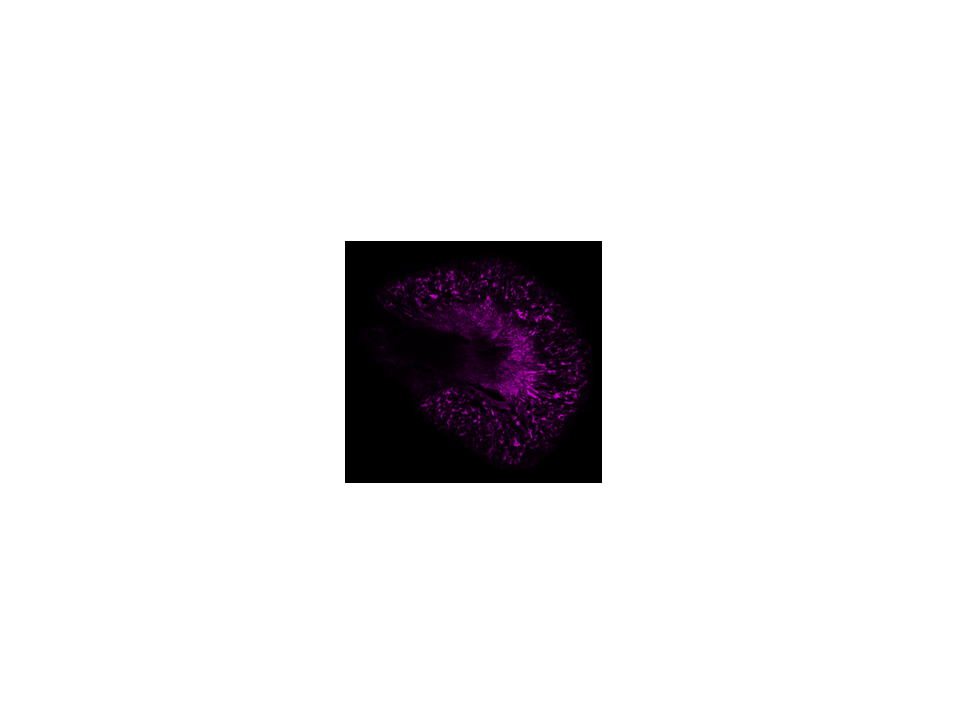 Sham (6 h)
IR (6 h)
763.583
2.5
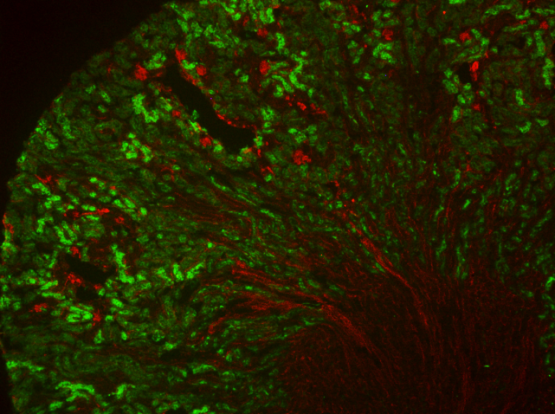 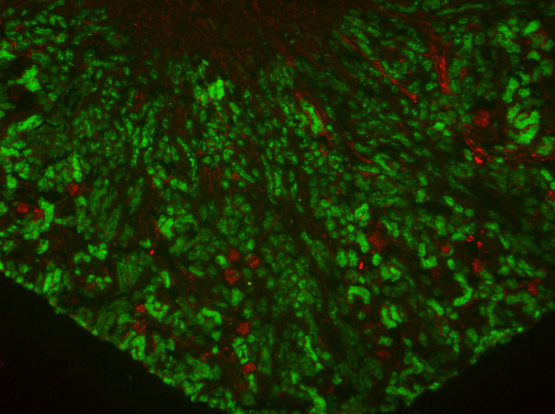 184.1 m/z phosphocholine
2.0
1.5
824.678
Intensity [a.u.] (x104)
1.0
162.214
0.5
86.114
645.387
0.0
Lotus Lectin
PECAM-1
Lotus Lectin
PECAM-1
100
200
300
400
500
600
700
800
900
824.7m/z [M+Na+]
824.7m/z [M+Na+]
Mass/Charge (m/z), Da
Biosynthesis of Ether PC in Animal Tissue
Fatty acyl coenzyme A
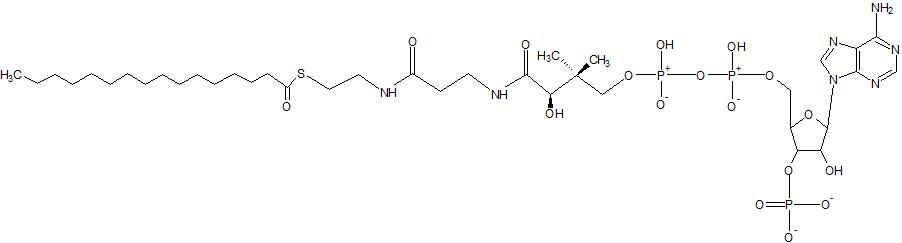 From the AOCS Lipid Library
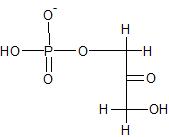 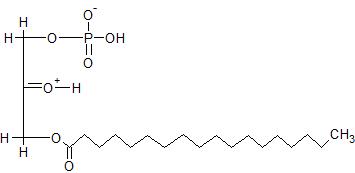 DHAP acyltransferase
+
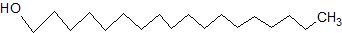 Dihydroxyacetone phosphate (DHAP)
1-acyl-DHAP
18:0 chain alcohol
1-acyl DHAP synthase
1-acyl/alkyl DHAP reductase
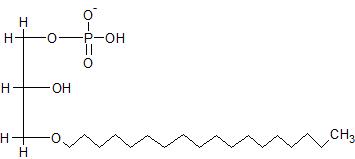 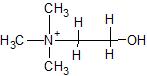 Choline kinase
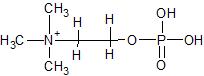 …to plasmalogens via 1-alkyl-2-acyl-sn-glycerophosphocholine desaturase, methyltransferases and base-exchange enzymes.
Phosphocholine
Choline
1-O-alkyl-glycerol-3-phosphate
CTP:phosphocholine cytidylyltransferase
1-alkyl-sn-glycerophosphate acyltransferase
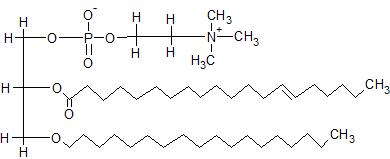 CDP-choline transferase
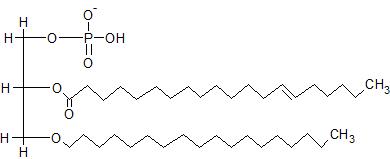 1-alkyl-2-acyl-glycero-3-phosphocholine
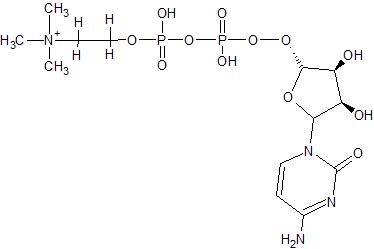 1-O-alkyl-2-acyl-glycero-3-phosphate
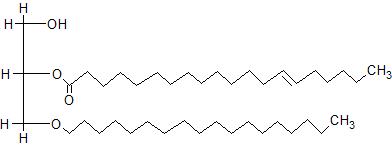 +
1-alkyl-2-acyl glycerophosphate phosphohydrolase
1-alkyl-2-acyl-glycerol
Rate-limiting peroxisomal enzymes most abundant in kidney proximal tubules.
Summary
MALDI-TOF imaging mass spectrometry is a very powerful technique to determine the distribution of small molecules within a tissue
In this study it was applied to lipid species in the damaged kidney
It has the potential for application to many other tissues such as brain, heart, liver, lung and the visual system
Acknowledgments
owship Program
Sangeetha Rao
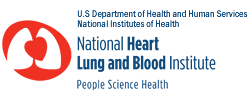 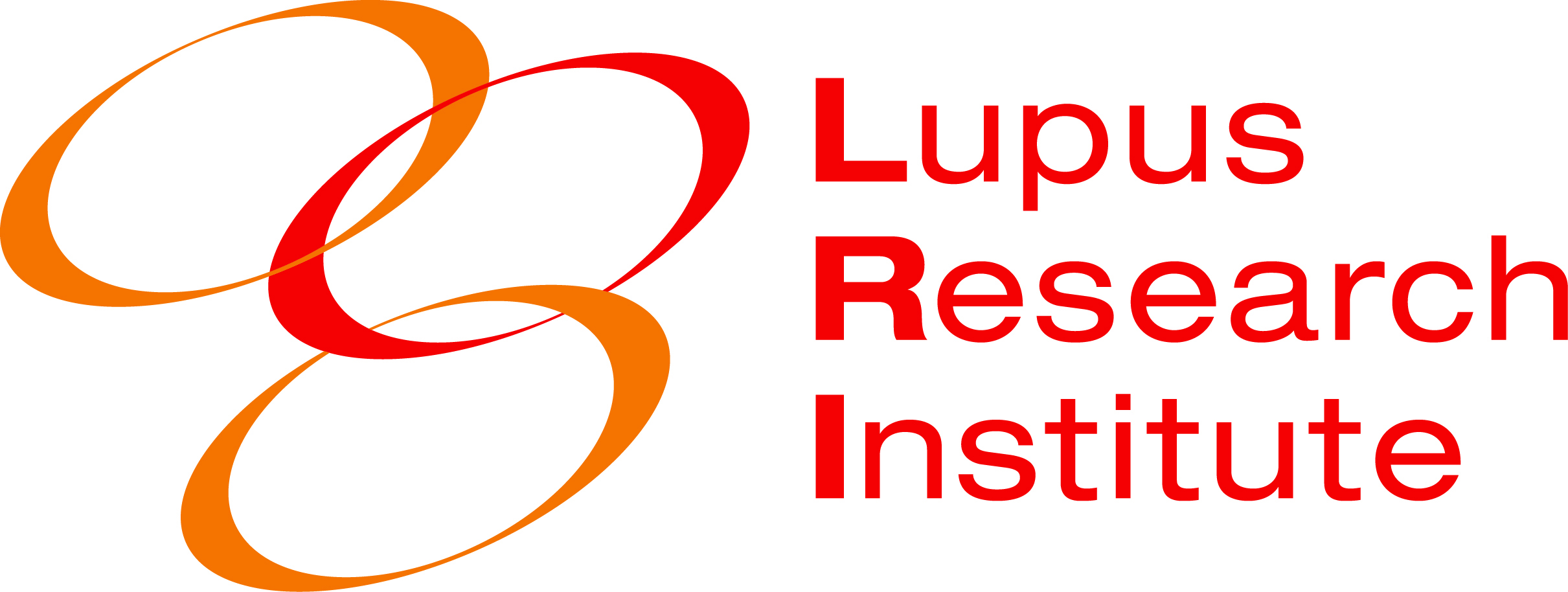